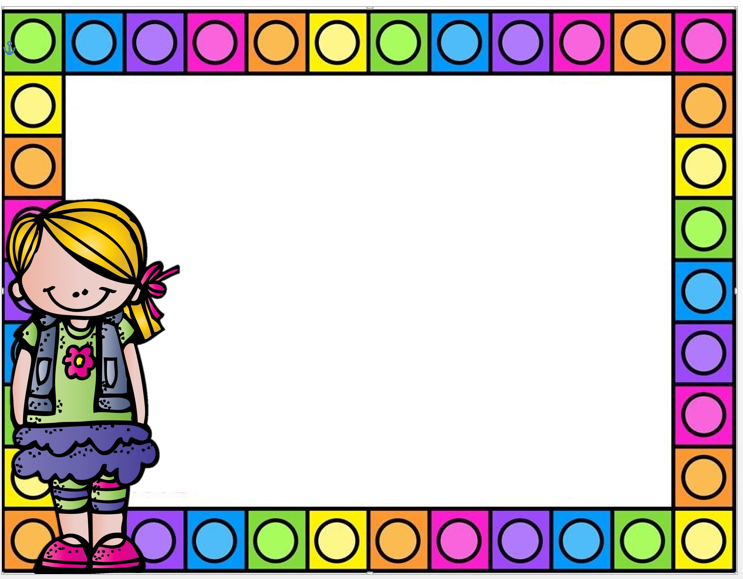 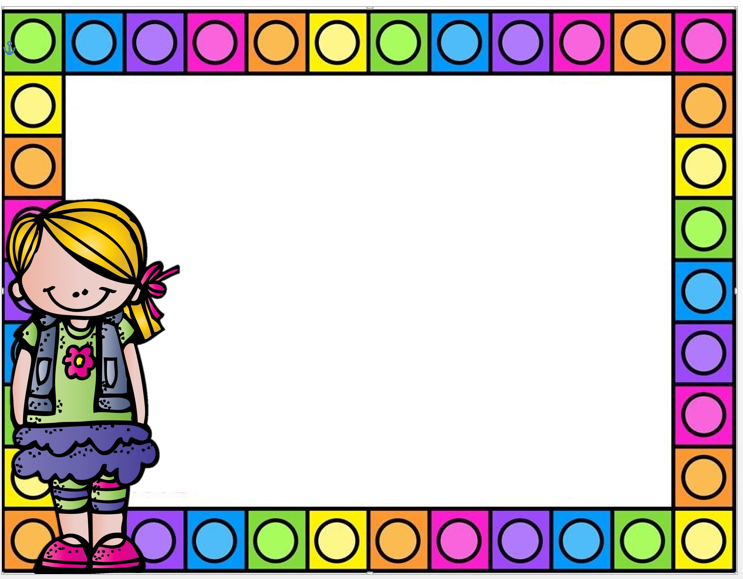 Notas científicas: Animales herbívoros y carnívoros
Fundamento teórico
Cada animal tiene distintas preferencias de alimentos y de acuerdo a eso se clasifican en:
Carnívoros: Son animales que se alimentan de carne, cazando su presa para luego comerla. Las garras de los animales carnívoros depredadores son importantes para agarrar a su presa y poder comerla con más facilidad.
Herbívoros: Son animales que se alimentan exclusivamente de plantas, pastos, hierbas y vegetales en general. Hay muchos herbívoros que comen huevos y a veces otras proteínas provenientes de animales.
Explicación para niños
La explicación será por medio de un video donde se mencione el concepto y algunos ejemplos, después en la hoja de trabajo el alumno tendrá que identificar como nacen diferentes animales.
Fuente: https://www.spanish.cl/ciencias-naturales/carnivoros-herbivoros-omnivoros.htm
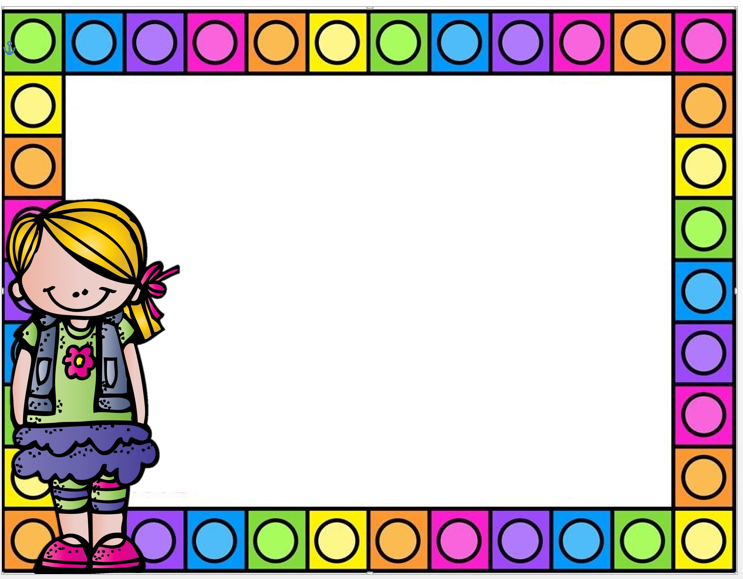 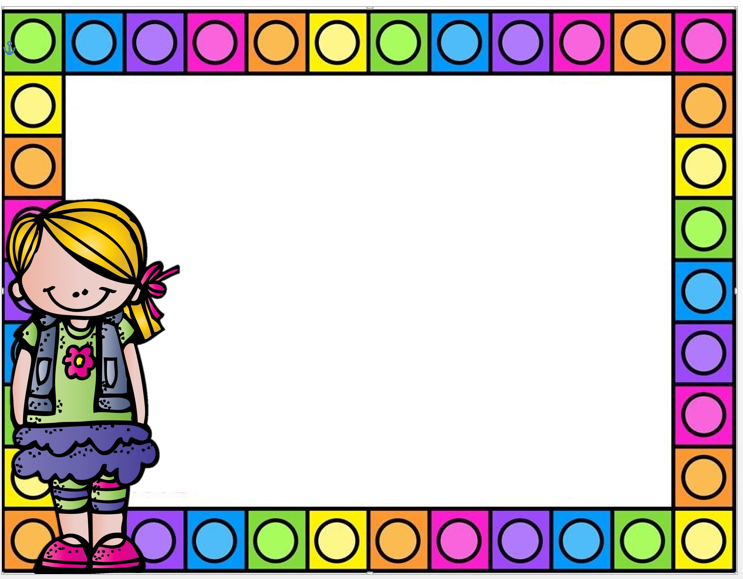 Notas científicas: Animales ovíparos y vivíparos
Fundamento teórico
Los animales vivíparos son todos aquellos que se desarrollan y alimentan dentro del cuerpo de la hembra gestante hasta el momento del nacimiento. Una vez que nacen, pueden vivir de manera autónoma, puesto que están completamente desarrollados.
Los animales ovíparos son aquellos que se desarrollan dentro de un huevo, una estructura especializada que puede estar dentro o fuera del cuerpo del animal gestante.
Al estar dentro de un huevo, el embrión no puede alimentarse directamente de la hembra progenitora, como los vivíparos. En este caso, se alimenta de los nutrientes que tiene la yema. Cuando ha completado su proceso de desarrollo, eclosiona, es decir, rompe la estructura que lo contiene para salir al exterior. Este proceso suele ser instintivo, por lo que la cría no requiere de ayuda para nacer.
Las aves, los insectos y la mayoría de los reptiles, peces y anfibios son ovíparos.
Explicación para niños 
La explicación será por medio de un video donde se mencione el concepto y algunos ejemplos, después en la hoja de trabajo el alumno tendrá que identificar como nacen diferentes animales.
Fuente: https://www.diferenciador.com/animales-viviparos-oviparos-y-ovoviviparos/